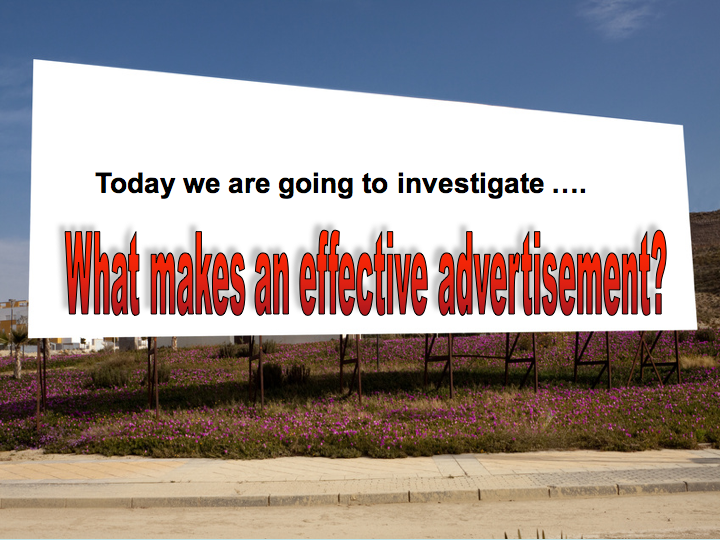 WHY DO WE HAVE ADVERTS?
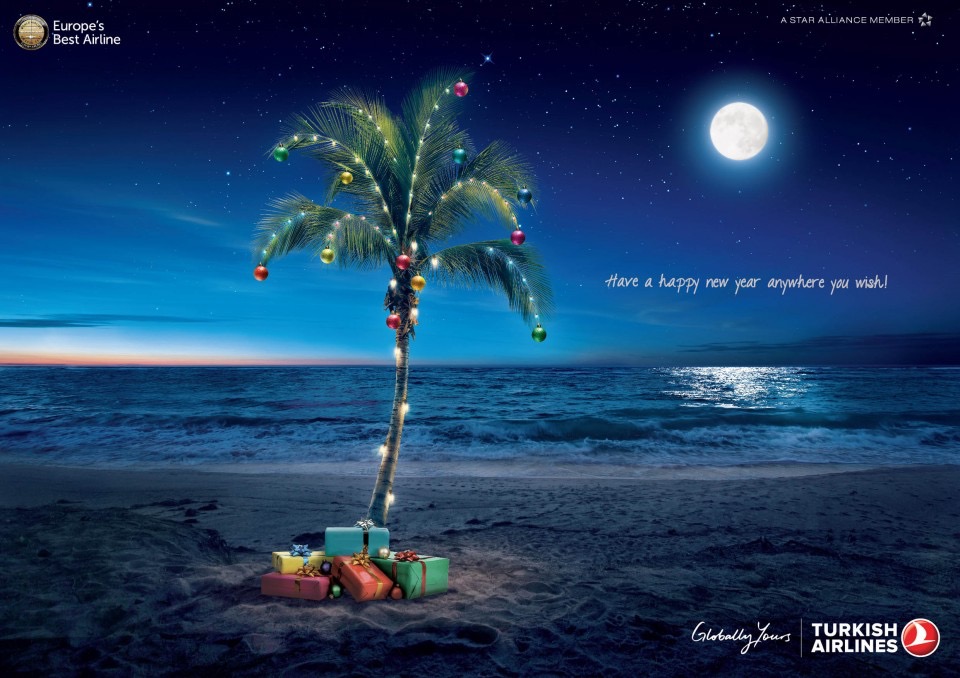 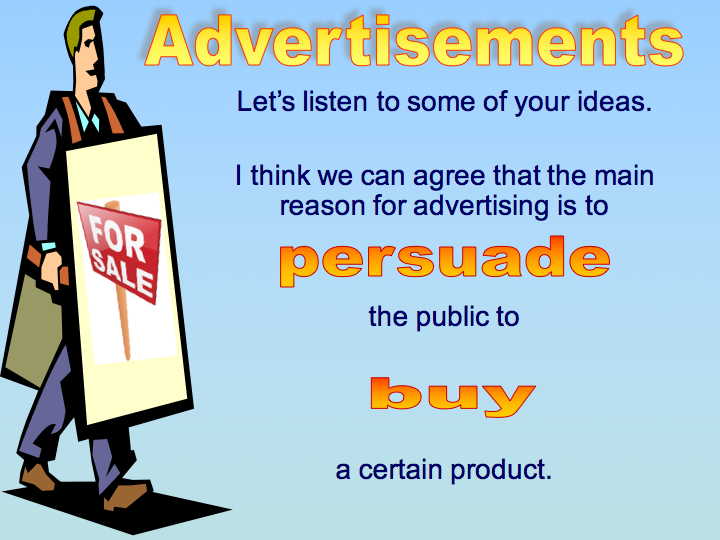 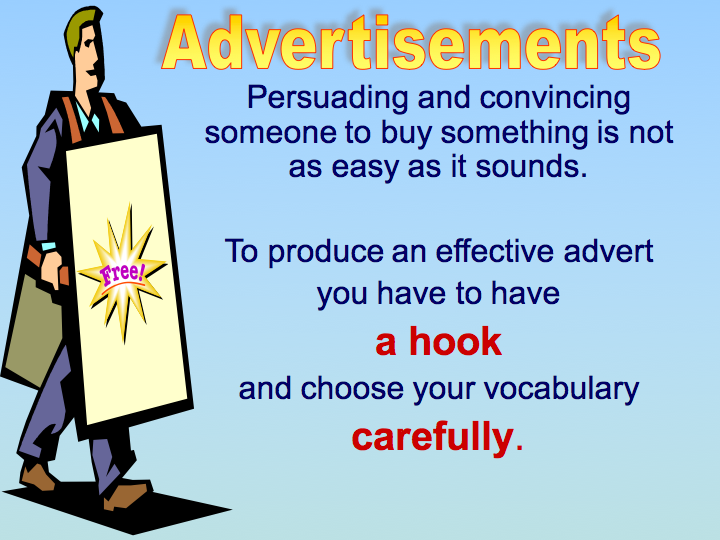 Effective adverts use positive words (a hook) that stand out and give the reader a good feeling about the product. They ignore any negatives.
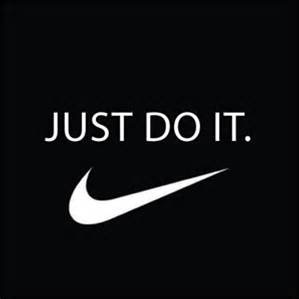 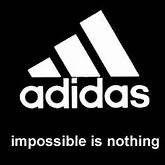 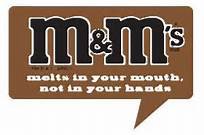 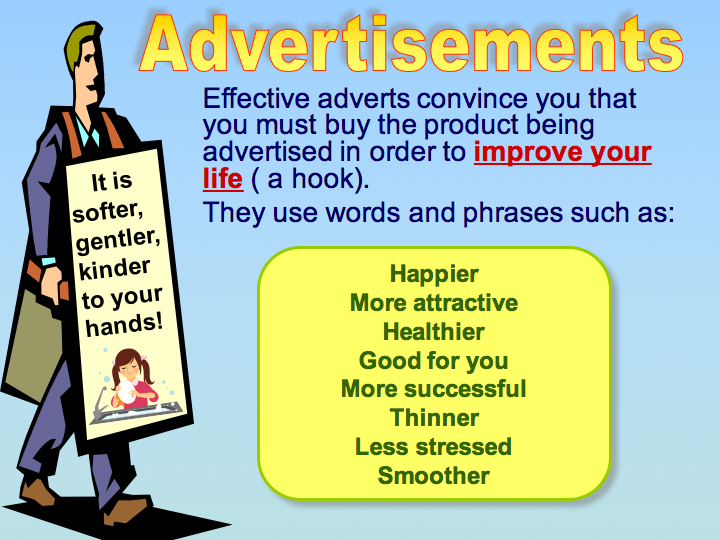 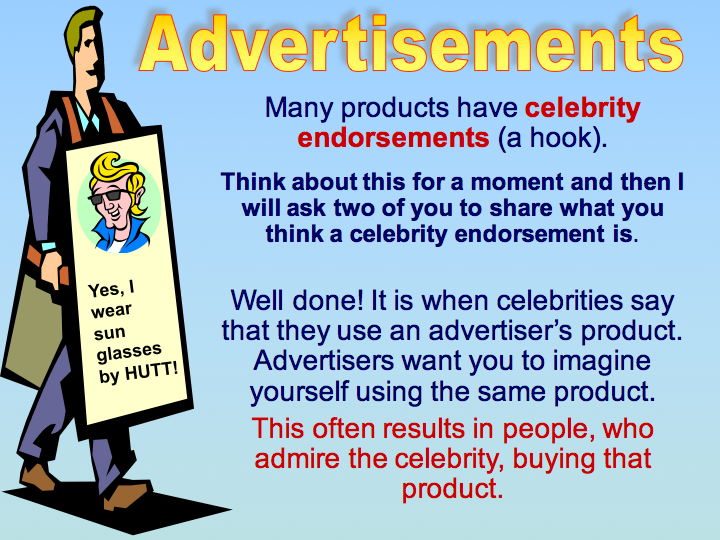 What product is being advertised here and by who?
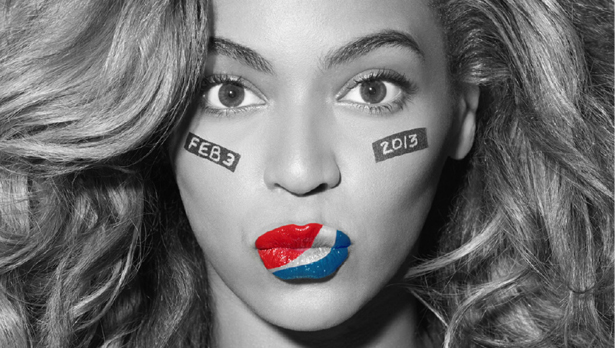 Many effect adverts contain promises
(a hook) that make you feel like
you can’t live without the product
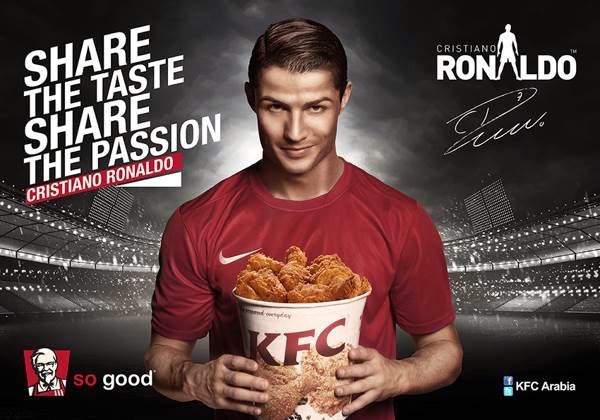 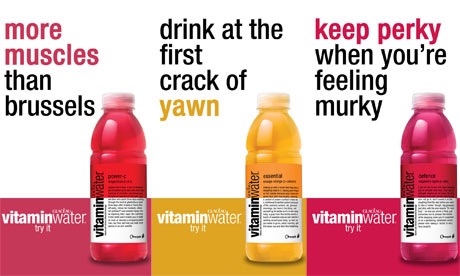 Effective adverts generally have
eye catching and memorable pictures
(a hook)
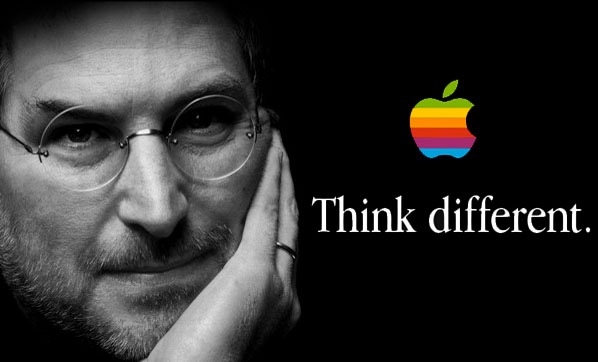 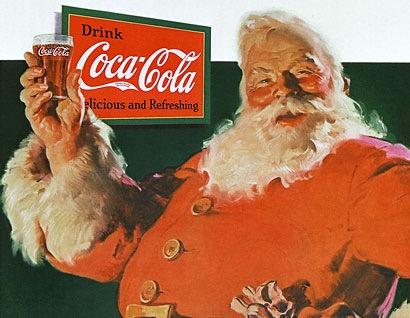 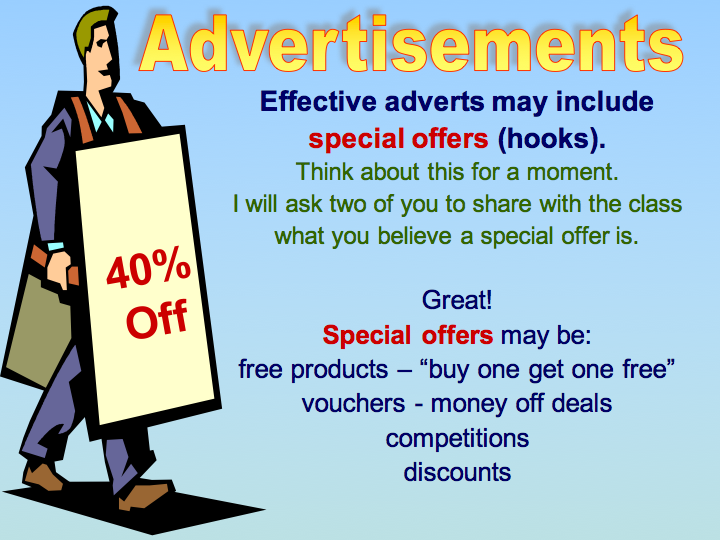 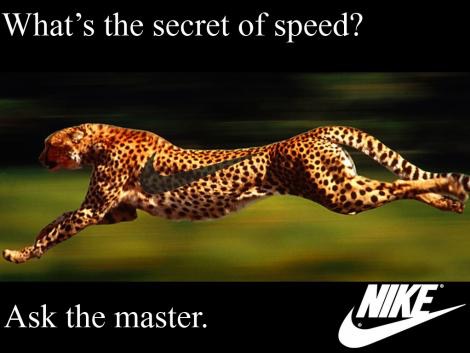 Effective adverts often use rhetorical questions. What is a rhetorical question? A rhetorical question is used for effect. It does not need to be answered.
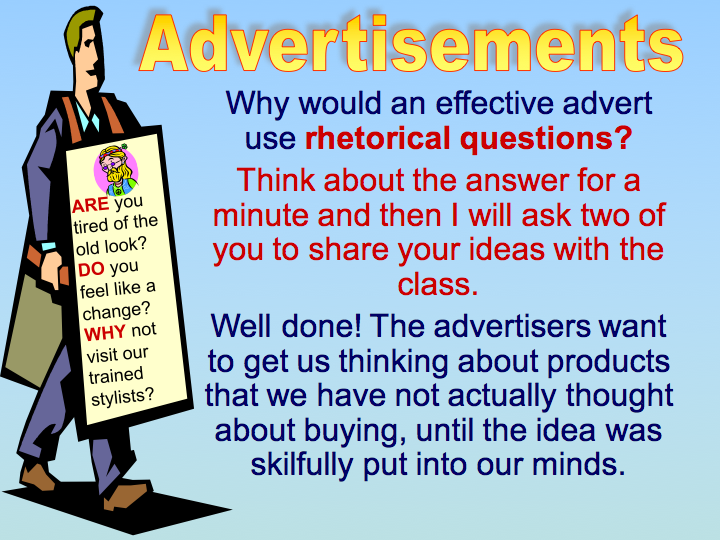 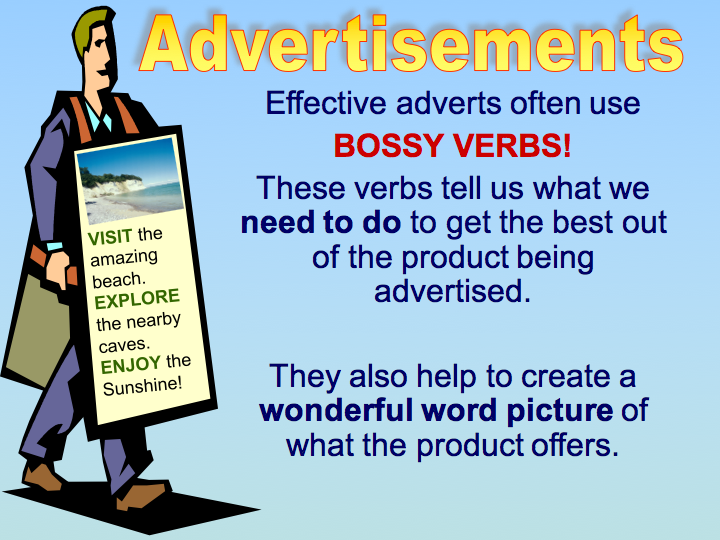 Take a minute to think
about a BOSSY verb in a sentence
to advertise for a theme park.
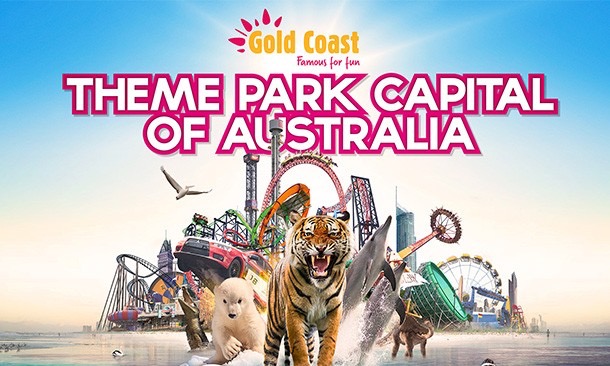 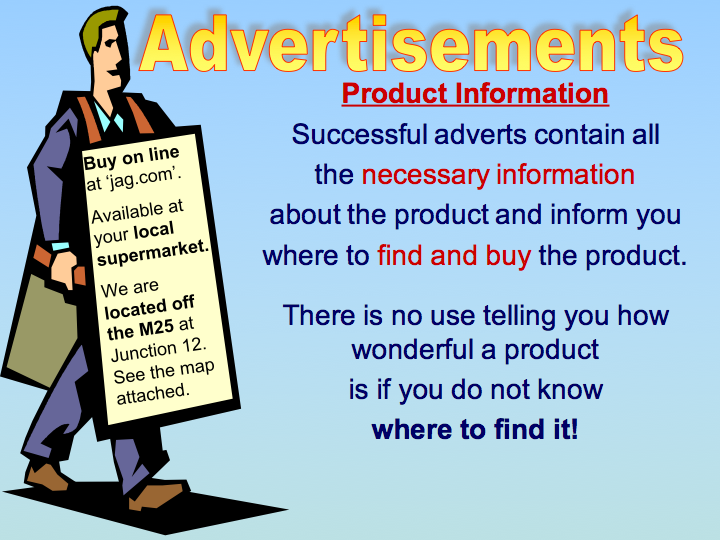 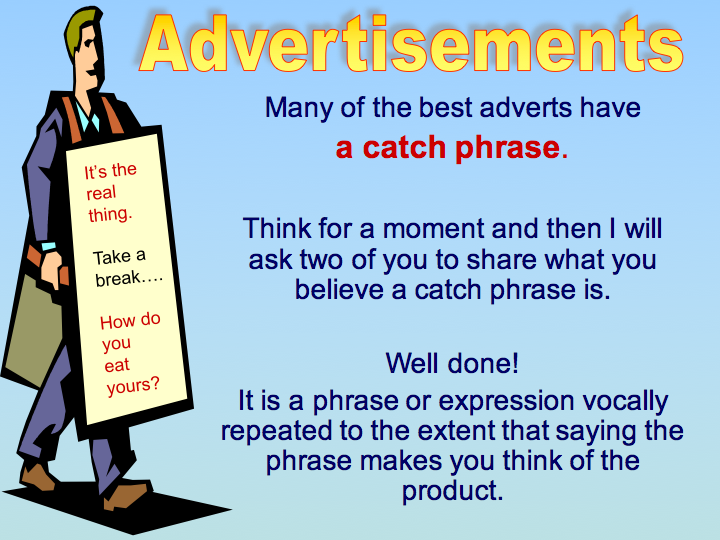 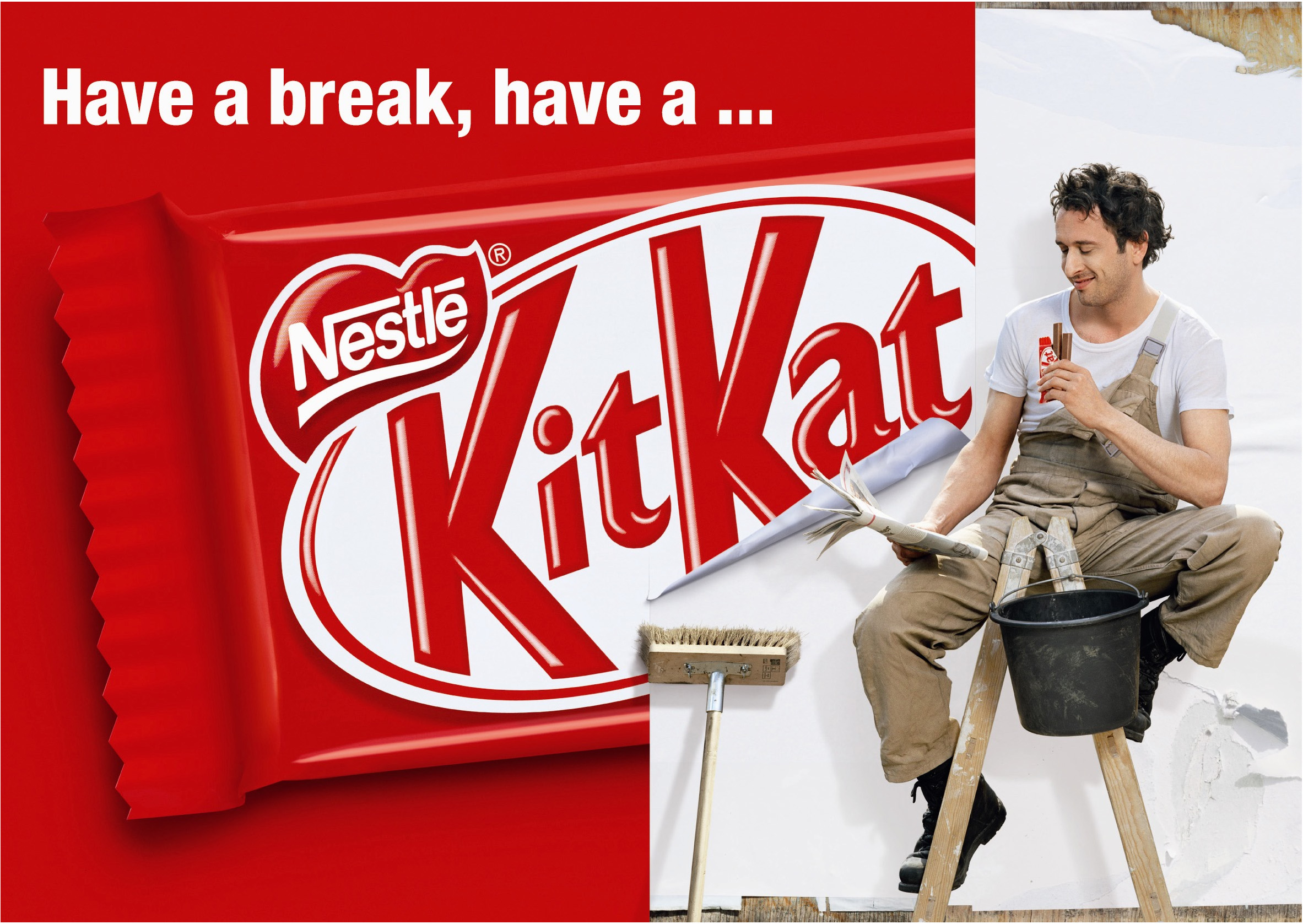 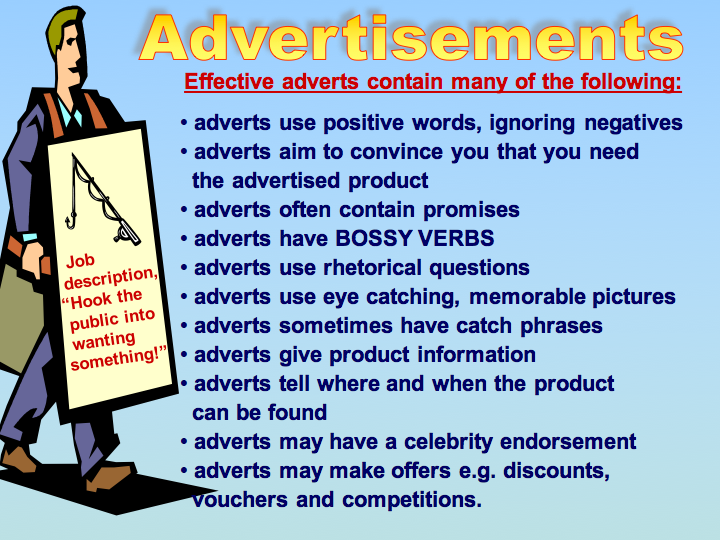 Lets take a look at some commercials.
https://www.youtube.com/watch?v=uw08j-yOfcE
https://www.youtube.com/watch?v=l8-Mr1Vf2iw
https://youtu.be/yjjb_Dy7tXg?list=PL5F-BsyODxxcU9c8fnTn2JlX-d050xztH
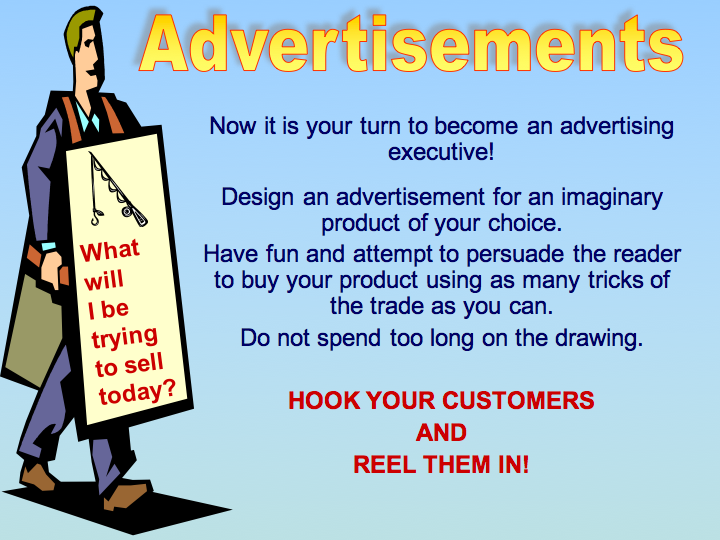